ОСНОВНІ ПРИНЦИПИ ДІЛОВОГО ЕТИКЕТУ
ЕТИКЕТ - це мовчазна мова, за допомогою якої можна багато що сказати, багато що зрозуміти. 
Саме слово “етикет” – походить від фр. еtiquette, що означає “ярлик”, “етикетка”, “церемоніал” і у загальному розумінні означає зведення норм і правил, які регулюють поведінку людини в суспільстві.
Етикет виник в епоху Середньовіччя в середовищі феодалів (лицарів).
Лицарі виробили власний кодекс честі, моральні норми, які були запроваджені у житті і суворо дотримувалися. Належність лицарів до їхнього суспільного стану потребувала дотримання чіткої ієрархії, уваги до різноманітних ритуалів, символів, атрибутики.
Але особливо складними та суворими правила поведінки існували при дворі монарха. Сам термін ”етикет” увійшов до лексикону за часів правління французького короля Людовіка ХІV (ХVІІ ст.) як порядок і форма ввічливості при дворах монархів. На одному з вишуканих, величезних прийомів короля гості одержали картки (етикетки) зі зводом правил поведінки в конкретних церемоніях.
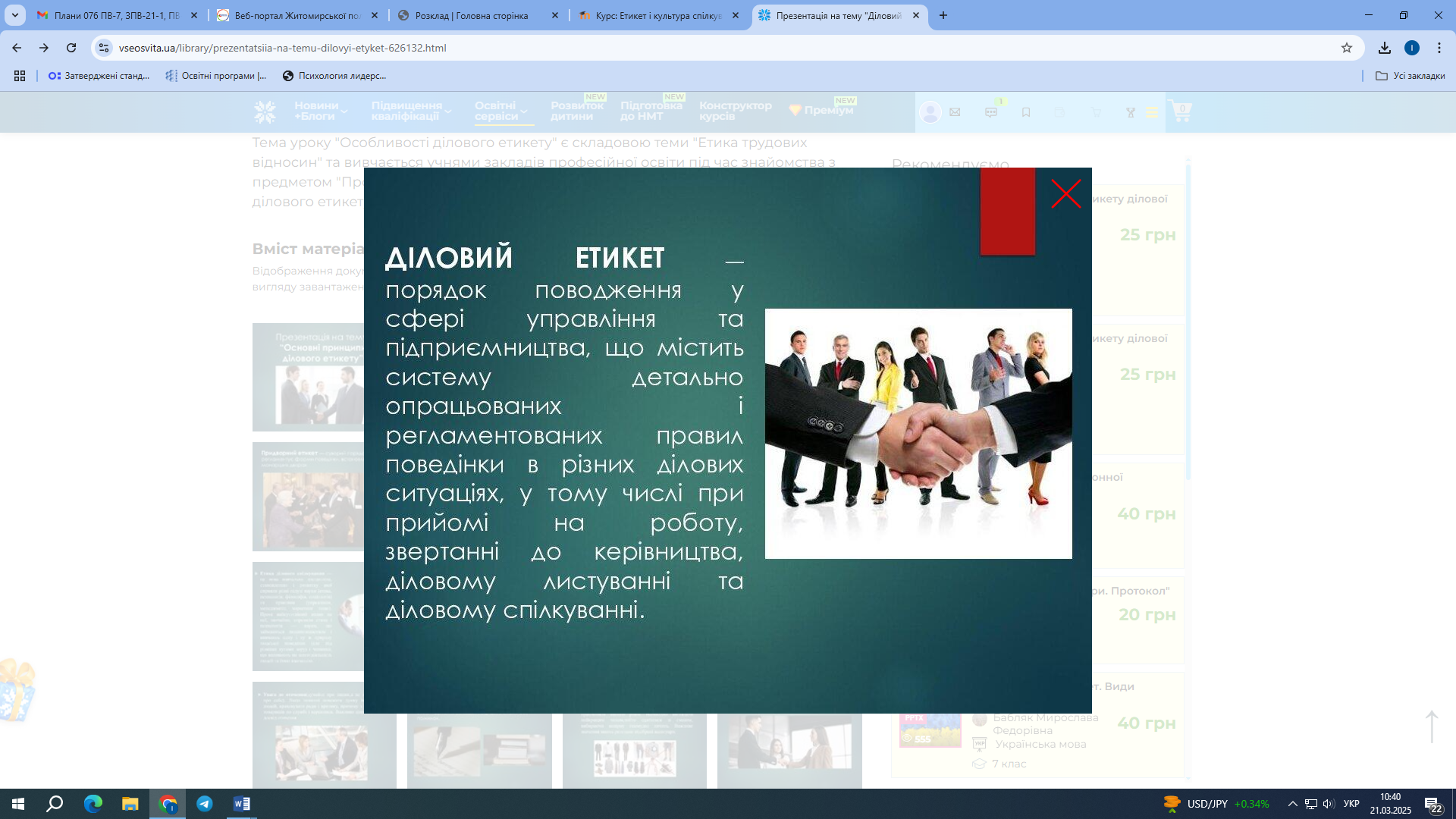 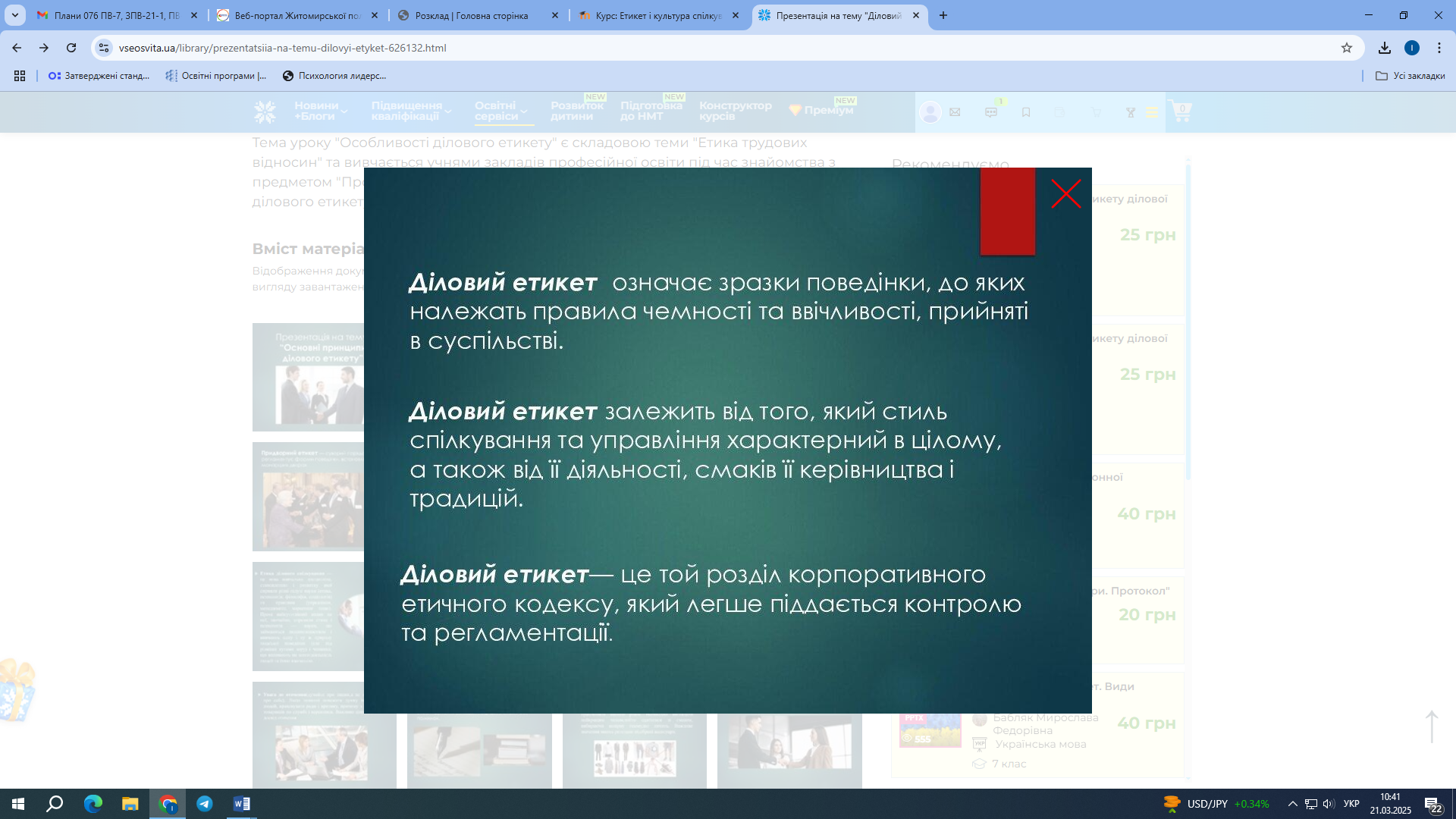 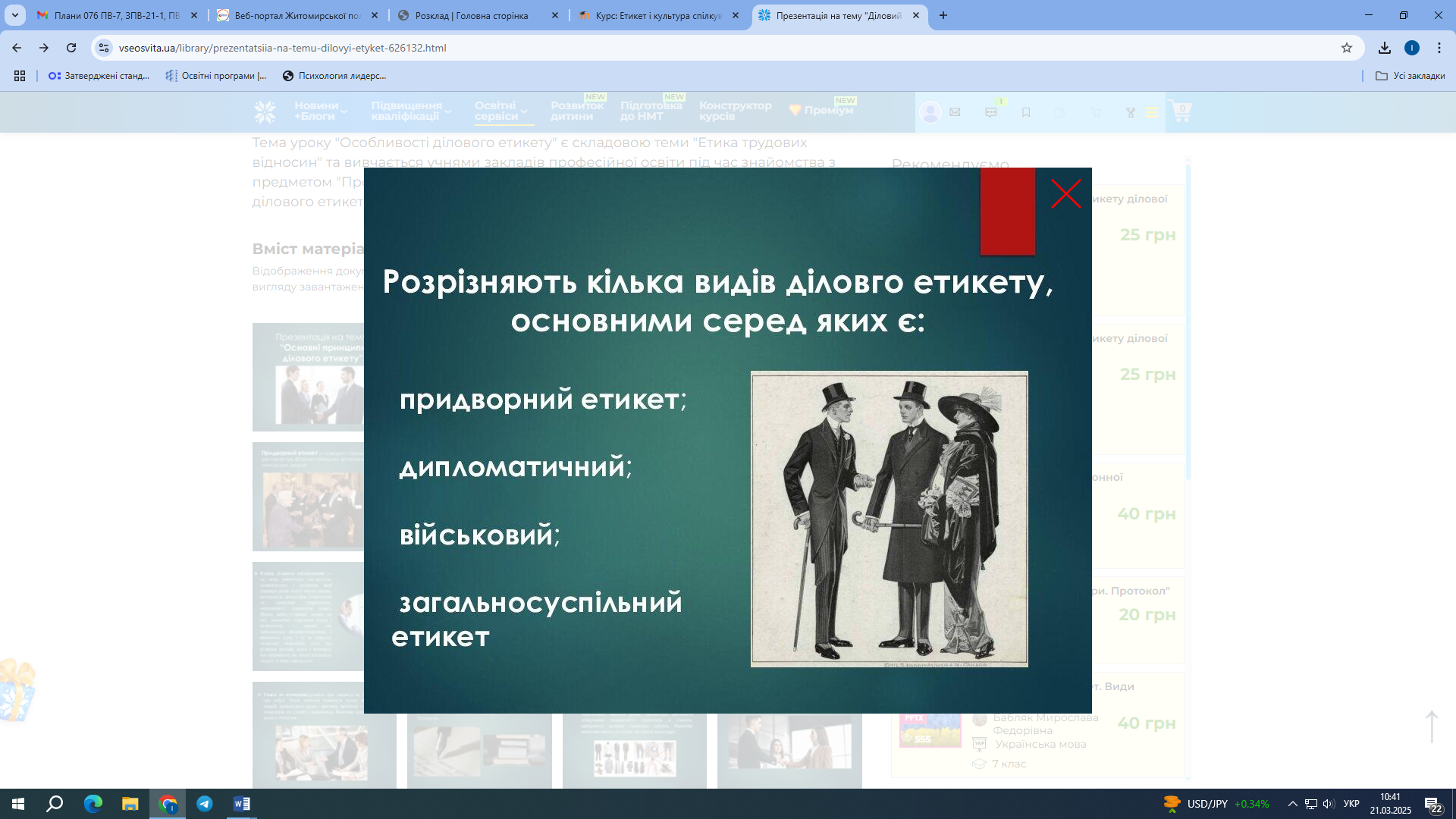 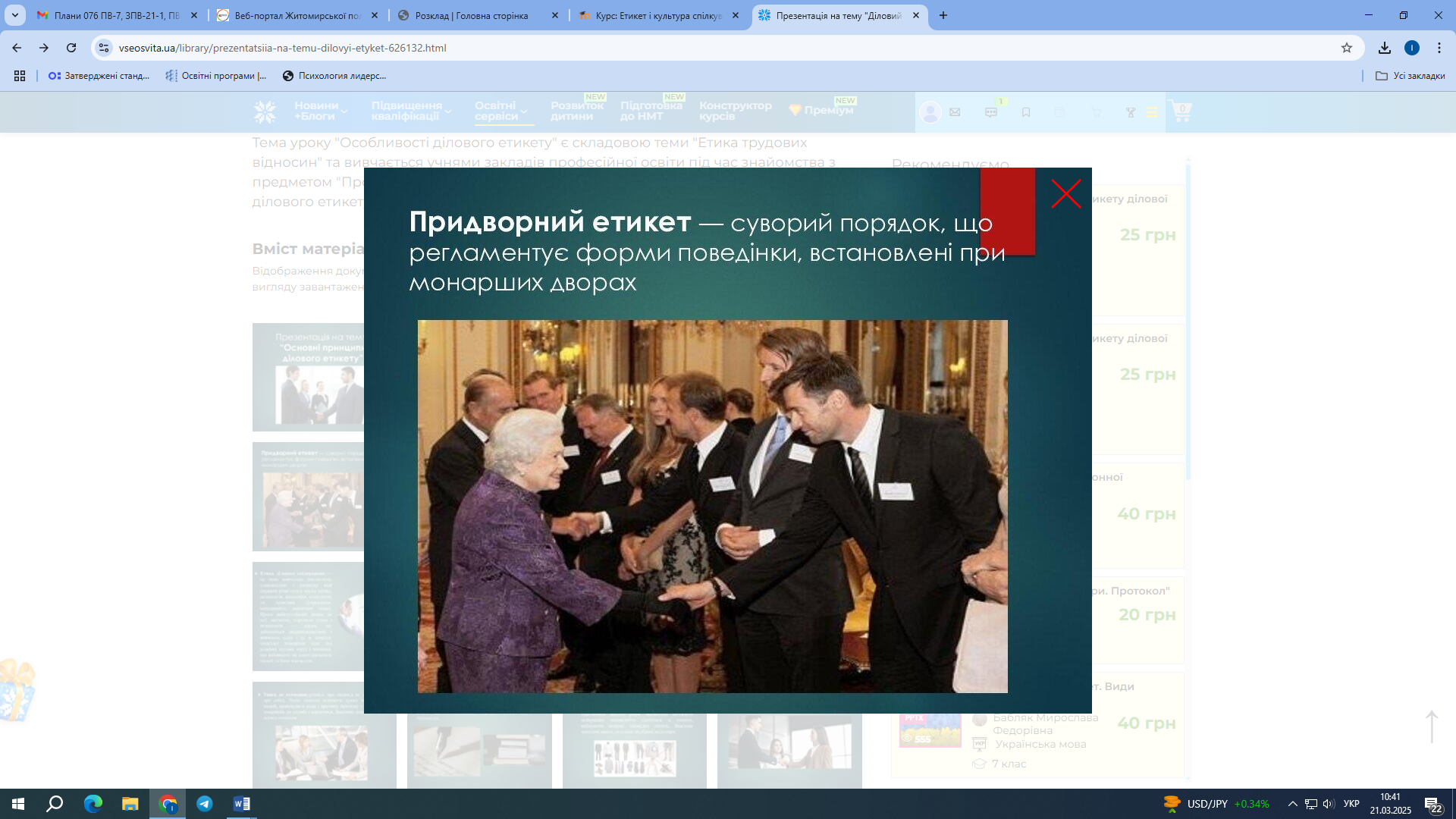 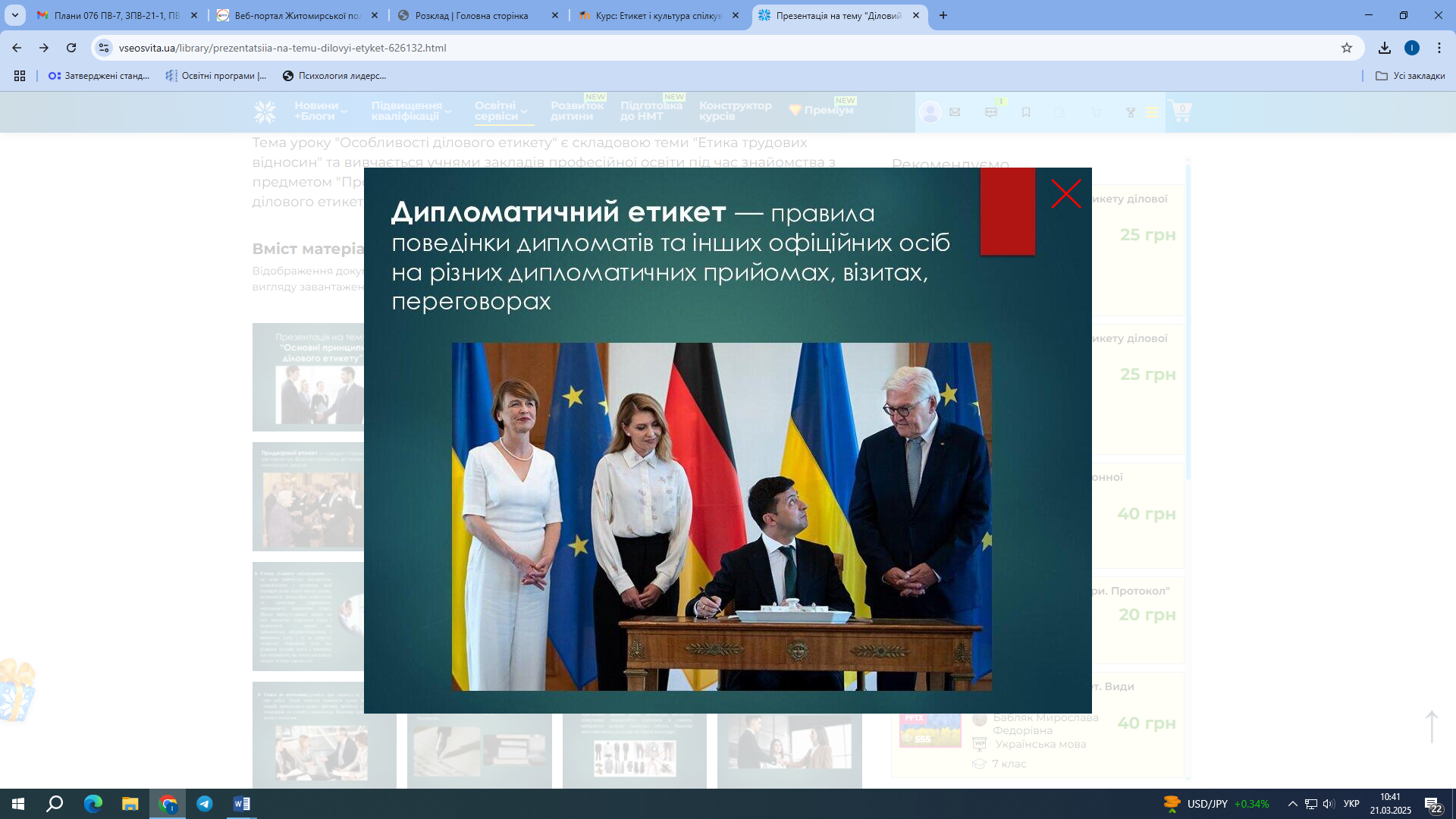 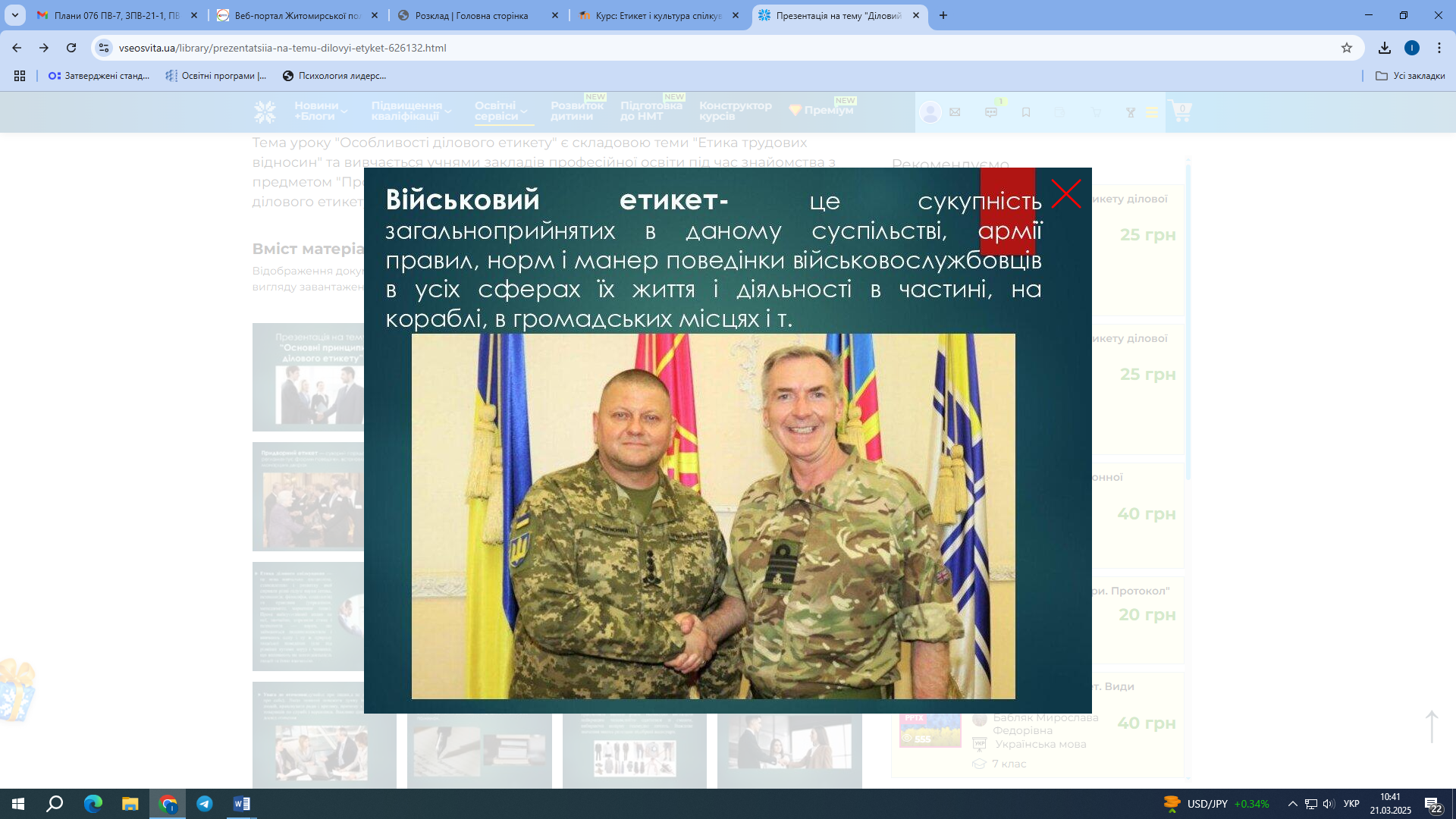 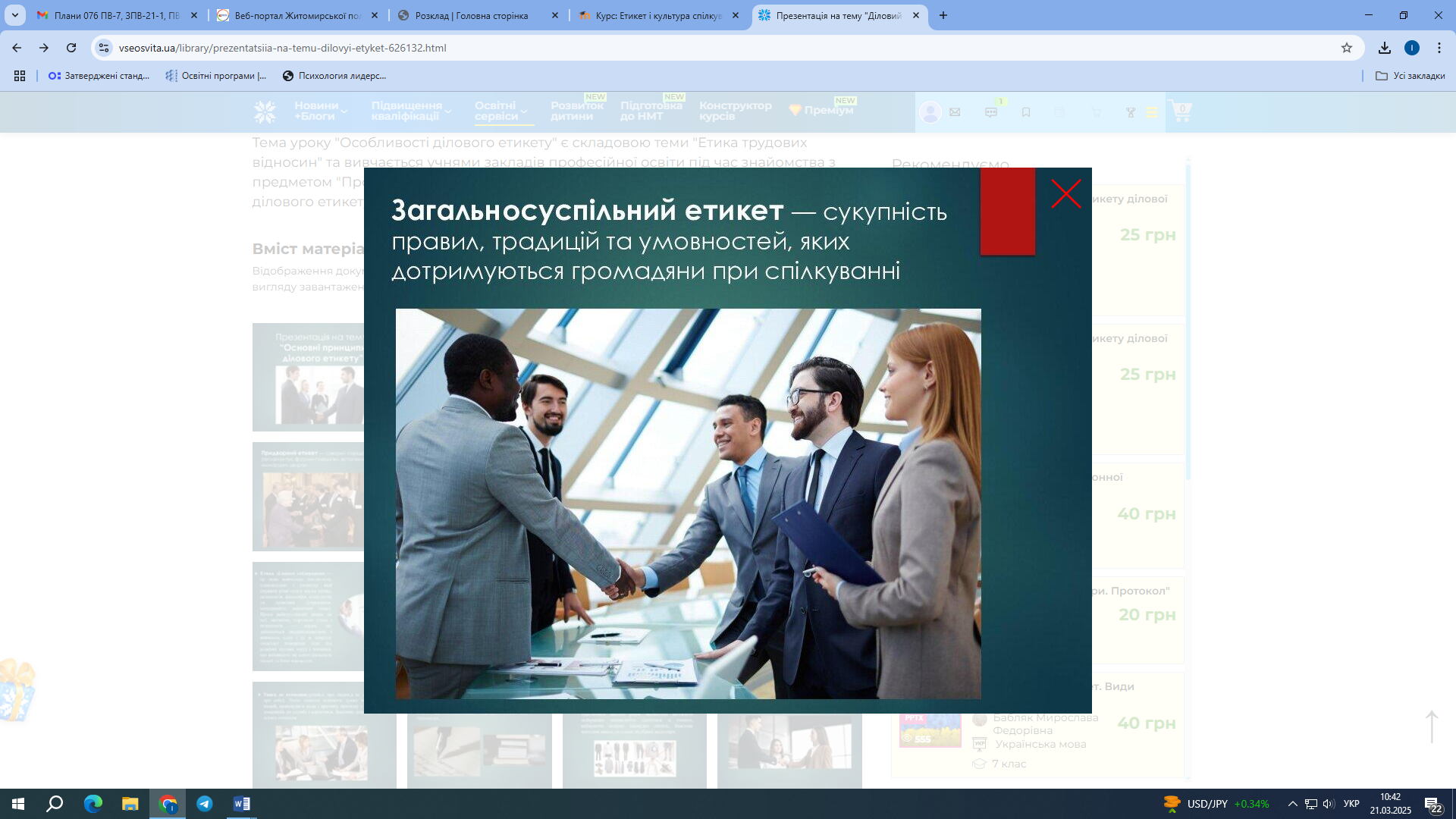 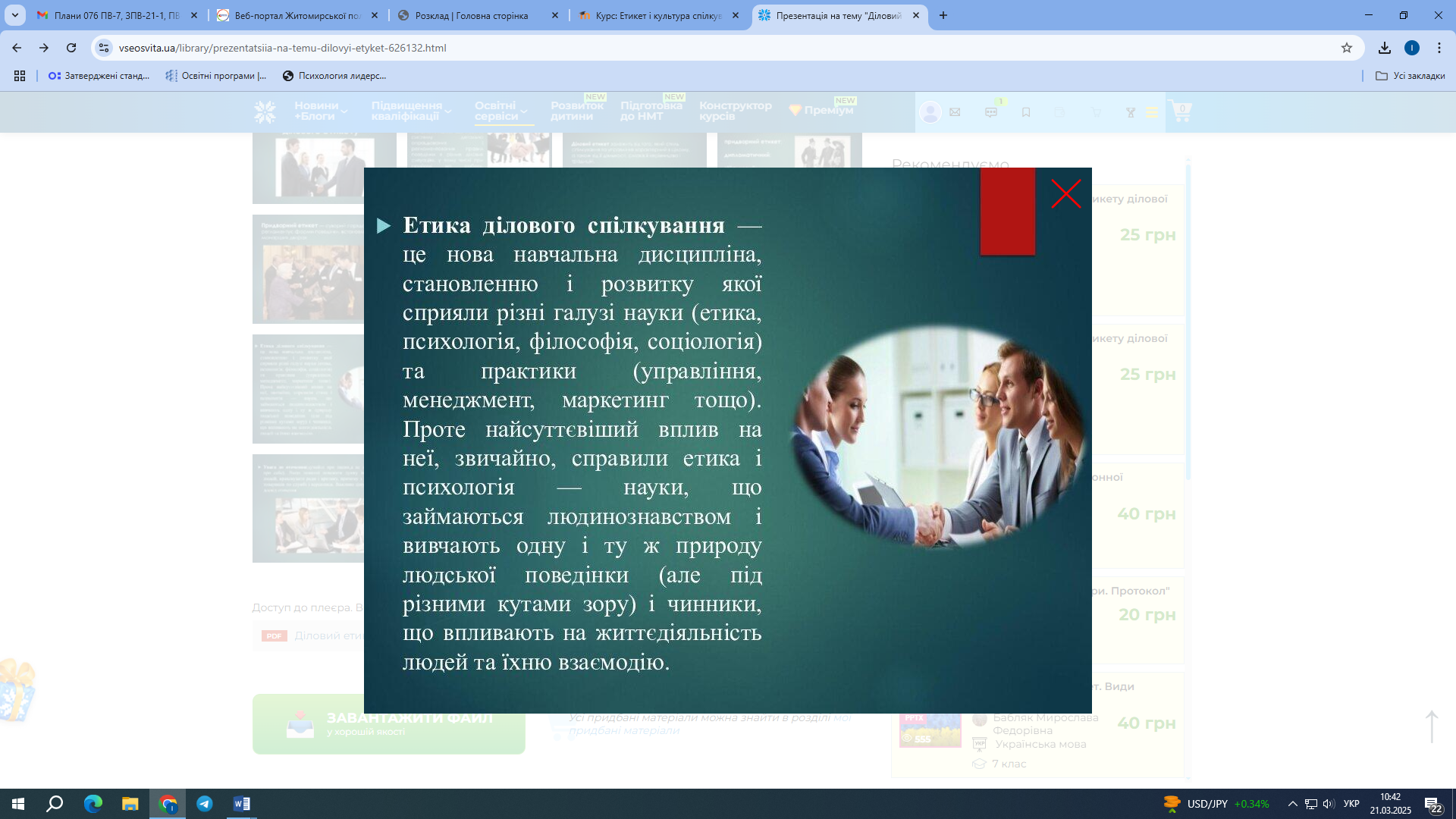 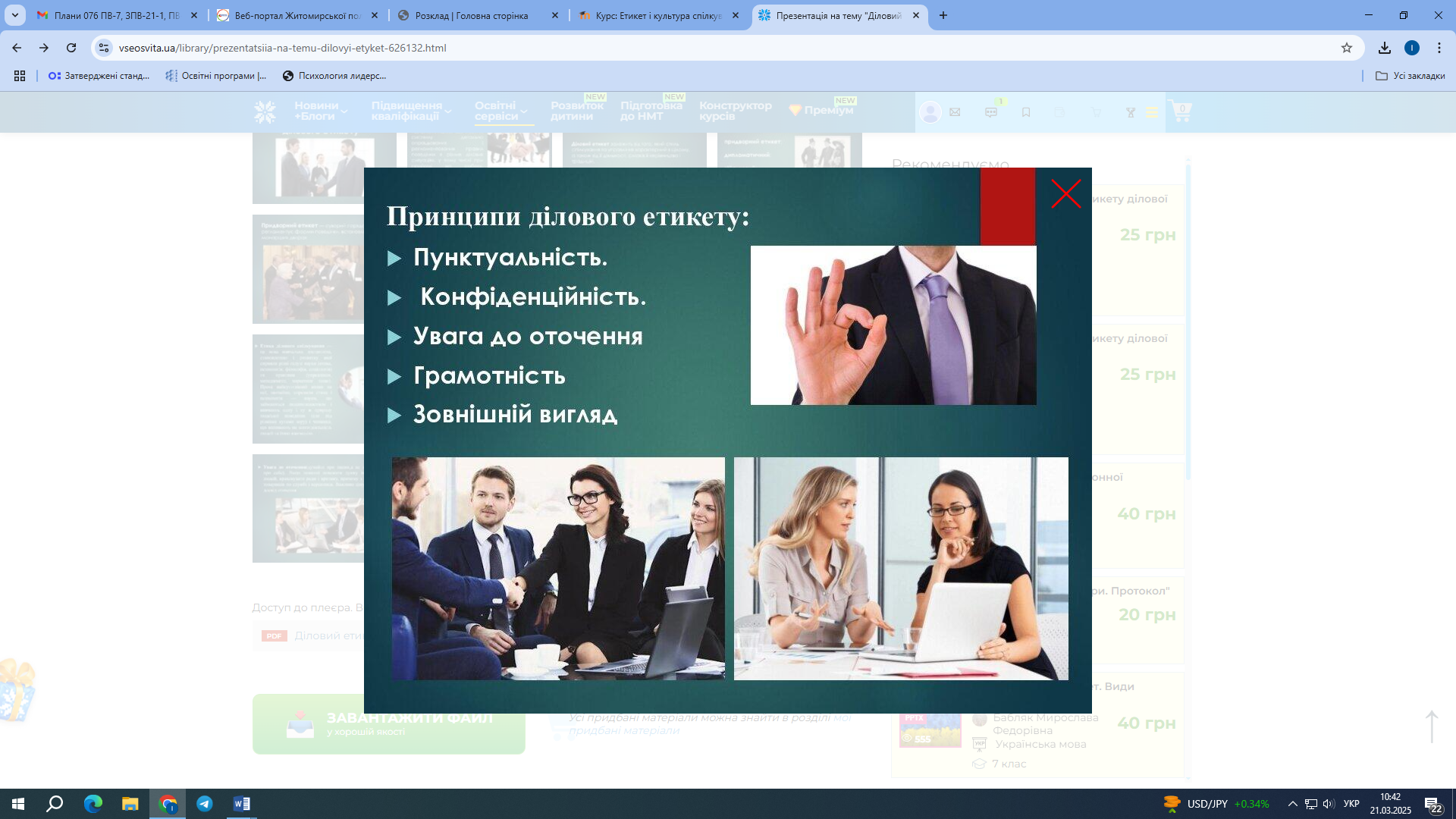 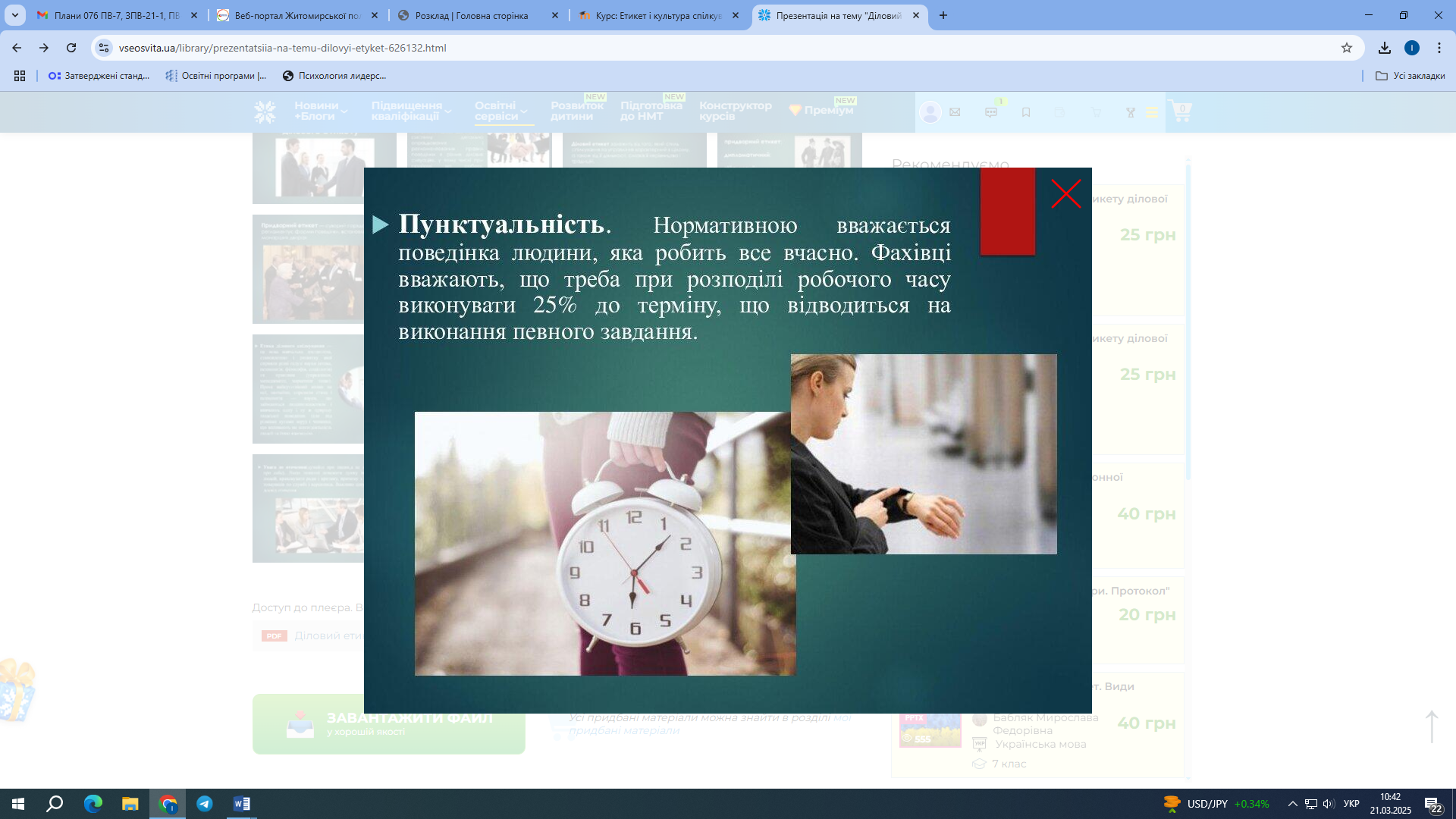 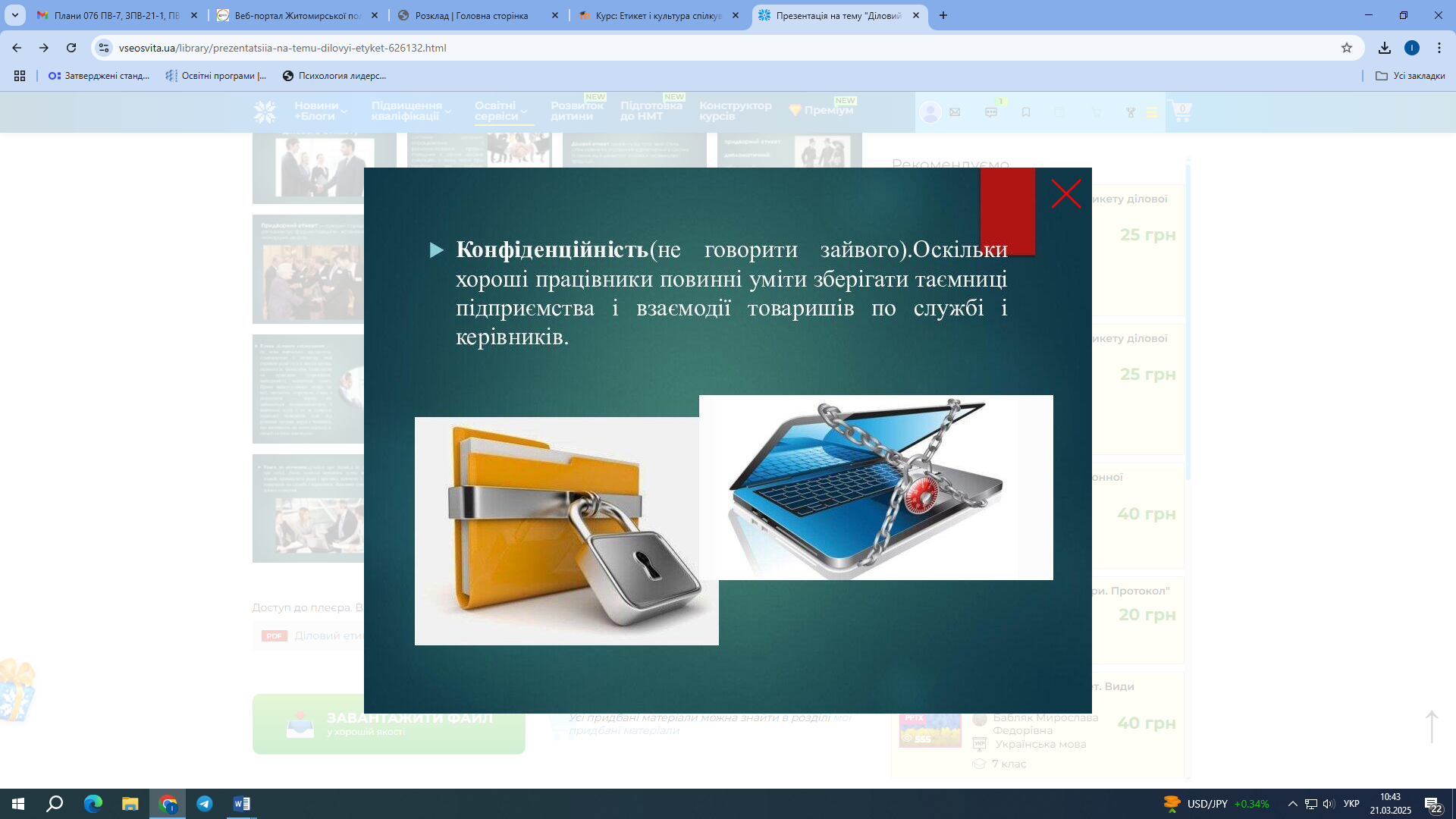 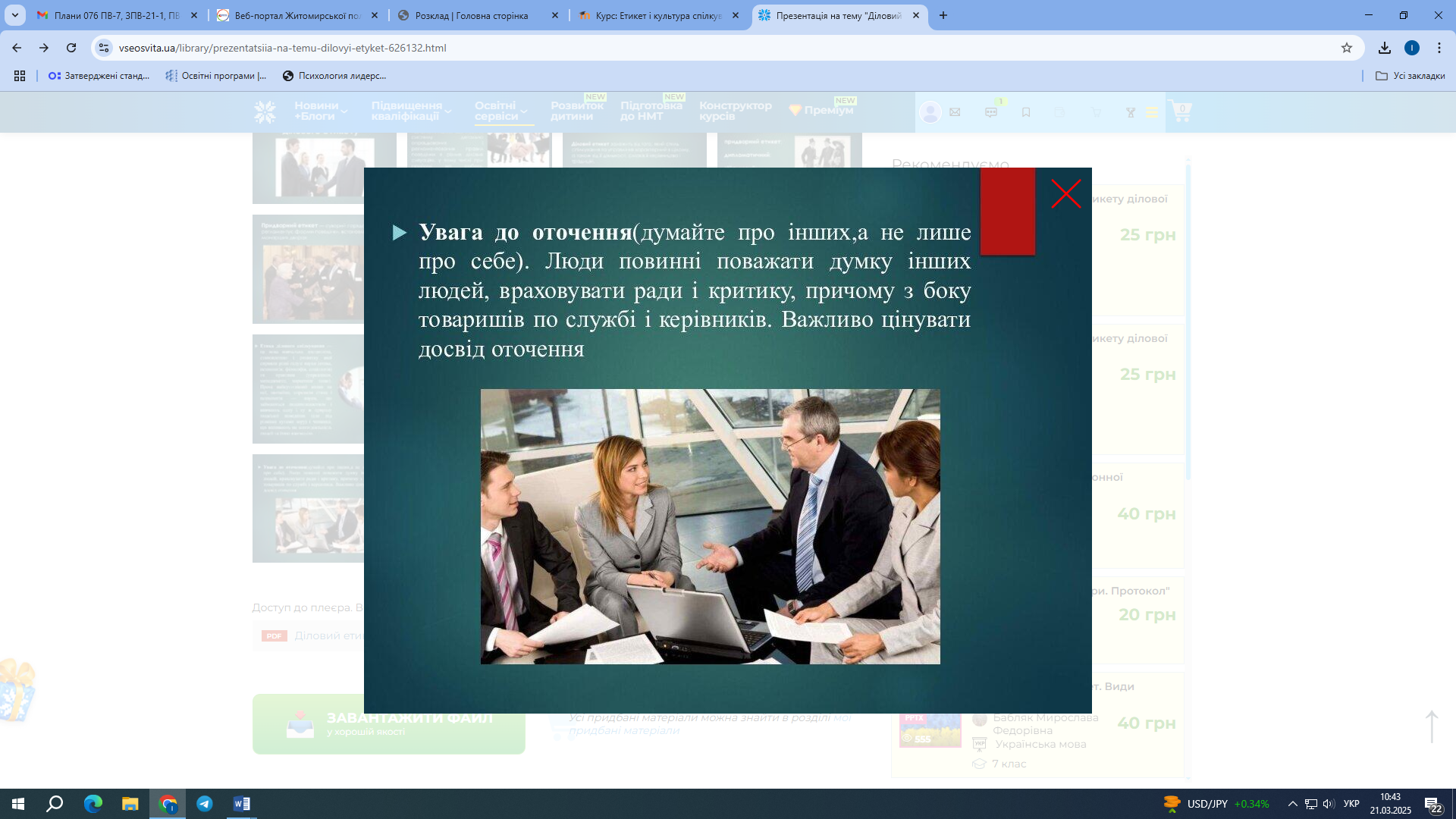 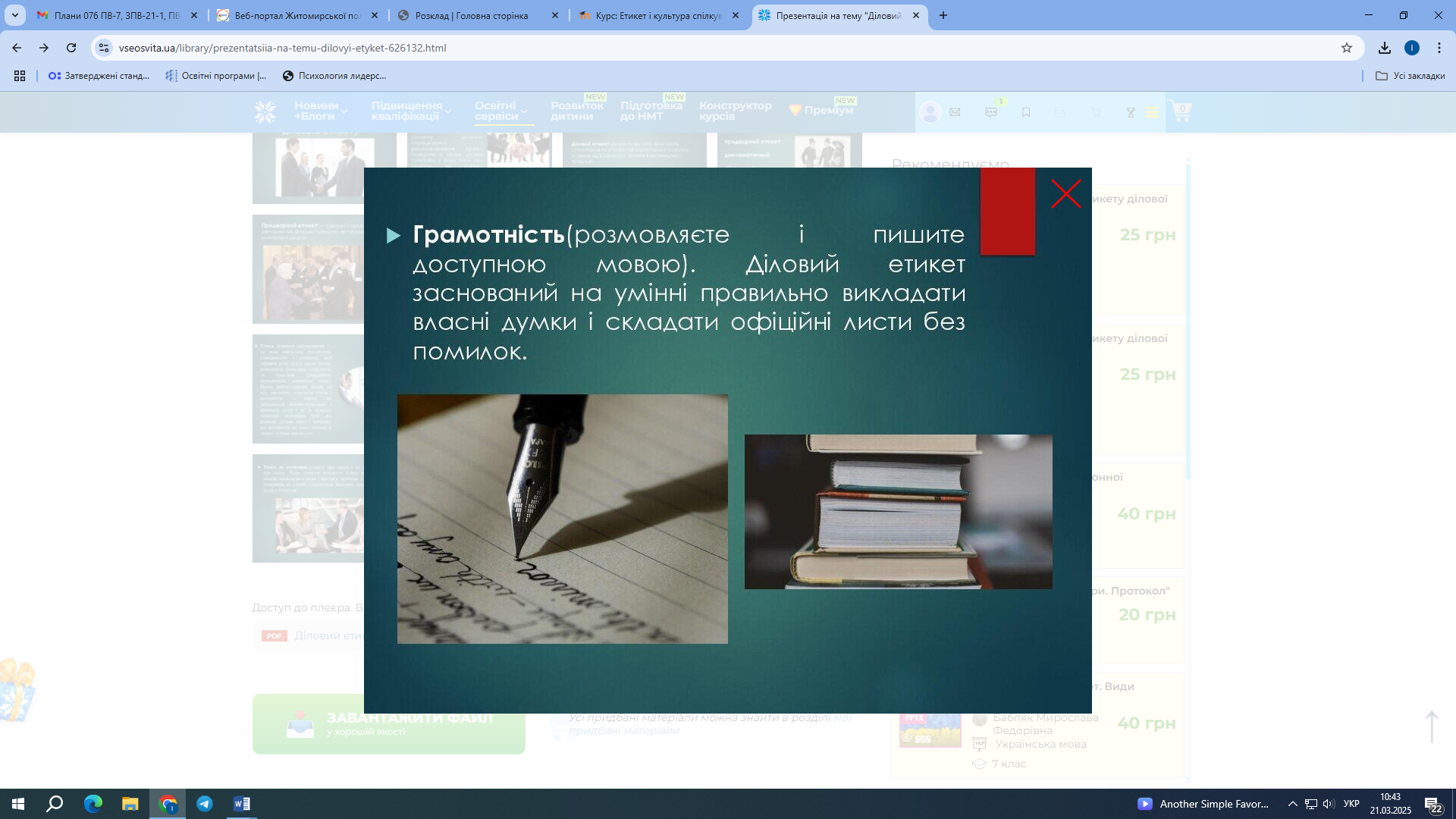 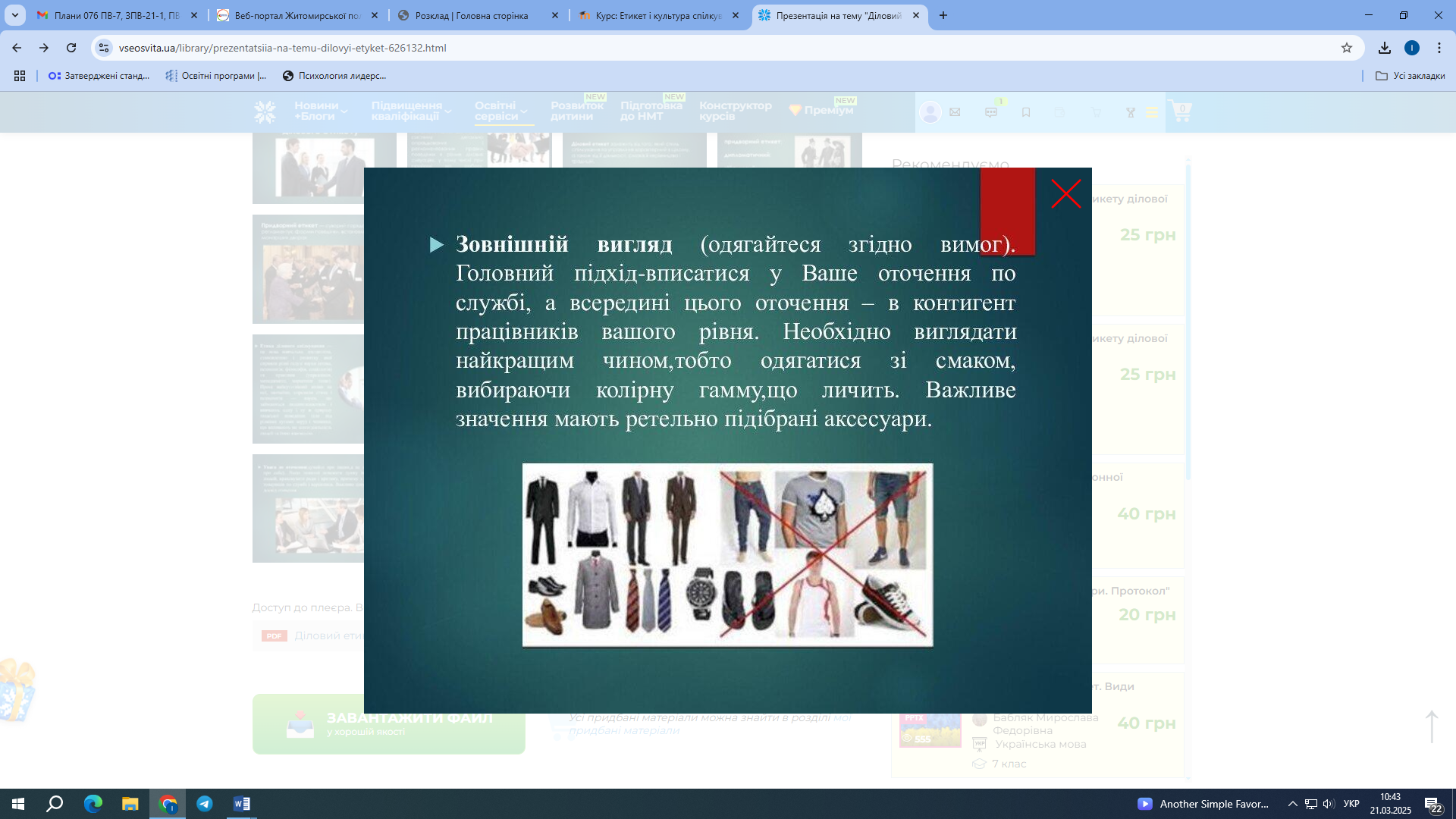 Норми ділового етикету – це не істина у вищій інстанції. Вони не мають абсолютного характеру й можуть бути схильні до змін у часі. Проте їх розумне вживання істотно підвищить ефективність діяльності підприємства.
У діловому етикеті загальні принципи отримують специфічне забарвлення в таких основних правилах.
Перше правило – будьте пунктуальними й точними. Спізнення для будь-якого співробітника неприйнятні. Вони заважають роботі, а також свідчать про те, що на таку людину не можна покластися.
Друге правило – враховуйте не тільки свої, але й інші інтереси. Неможливо досягти успіхів у своїй діяльності, не піклуючись про думки співробітників. Частіше за все причинами неуспіху в справах є егоїзм.
Третє правило – говоріть грамотно й красномовно. Це одне з головних правил, оскільки вміння співробітника грамотно говорити впливає не тільки на імідж, але й на імідж підприємства, де він працює. Від уміння спілкуватися часто залежать шанси на укладення договору.
Четверте правило – прагніть стримуватися у висловах – стосується розмов товаришів про їхнє особисте життя.
П’яте правило – одягайтеся відповідно. Одяг не повинен різко виділяти співробітника з контингенту працівників його рівня.
Важливими сферами та формами ділового етикету є: офіційні та протокольні форми привітання та представлення; подарунки в ділових відносинах; етикет національних символів; візитна картка; діловий одяг; ділова субординація; етикет в рекламі та ін. 
 

Основою етикетних норм є: дотримання певної дистанції між працівниками різних рангів, толерантне ставлення до думок інших, уміння визнавати свої помилки, бути самокритичним, уміння використовувати в  суперечці аргументи, а не владу чи авторитет та ін.
Успішність ділових контактів між партнерами, особливо представниками різних країн, значною мірою залежить від дотримання певних протокольних звичаїв і правил.
Дипломатичний протокол – це сукупність загальноприйнятих правил, традицій і умовностей, які дотримуються урядами, відомствами закордонних справ, дипломатичними представництвами, офіційними особами і дипломатами при виконанні своїх функцій в міжнародному спілкуванні. 
Слово протокол походить від грецького «protokollon» («protos» – перший, а «kolla» – клеїти), тобто, дослівно – правила оформлення документів. Пізніше це слово міцно увійшло в дипломатичну практику і крім оформлення документів цією назвою стали означати всі питання етикету і церемоніалу.
Протокол – це сукупність правил поведінки, норм і традицій, які регулюють порядок різних церемоній, офіційних і неофіційних зустрічей, форму одягу та ін.; правила, що регламентують порядок зустрічей і проводів делегацій проведення бесід і переговорів, організацію прийомів, форму одягу, ведення ділового листування, підписання договорів, угод та ін.
Протокол допомагає створити дружню і невимушену атмосферу під час зустрічей, переговорів, прийомів, що сприяє взаєморозумінню та досягненню бажаних результатів, допомагає розв’язанню ділових питань.
«Правила протоколу в наш час видаються дещо старомодними, але не дотримуватися їх так само нерозумно, як і не знімати капелюха, заходячи в церкву або взуття, заходячи в мечеть»
Французький дипломат Жуль Камбон
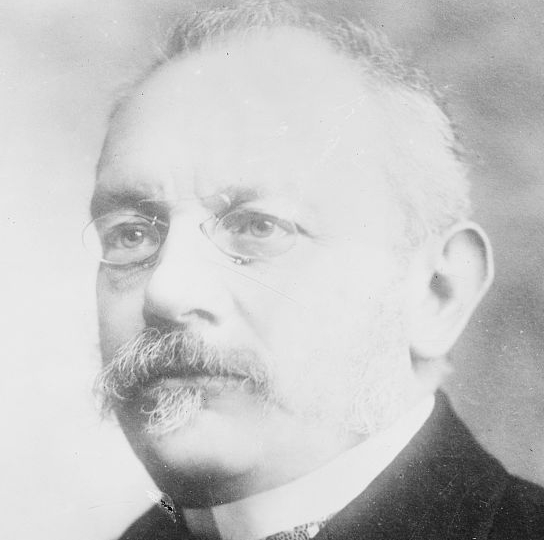 ОСНОВНІ ПРАВИЛА ДІЛОВОГО ЕТИКЕТУ:
прийшовши на роботу, необхідно привітатися зі своїми колегами: посмішка та ранкове вітання є сильним стимулом гарного настрою; 

необхідно навчитися керувати своїм поведінкою у будь-яких умовах: бути привітним і ввічливим, посміхатися людям; ввічливість, привітність, доброзичливість потрібні на всіх рівнях при спілкуванні з керівником, з підлеглим, вищими особами та іншими; 

манера спілкування між колегами залежить від стану міжособистісних відноси: займенник «Ви» є не тільки вираженням культури спілкування, а й у способом підтримки службової дистанції; звернення до підлеглих на «Ви» – необхідний інструмент підтримки службових відносин і трудової дисципліни; 

- наказ та прохання: наказна форма доцільна в екстремальних умовах: загроза зриву виконання важливого завдання, порушення правил техніки безпеки та ін.; при цьому тон завжди має бути ввічливим; доручення, що не входять у коло обов'язків даного підлеглого, подаються у формі прохання; золоте правило: підлеглі краще сприймають доручення у формі прохання, аніж наказу, особливо жінки;
ОСНОВНІ ПРАВИЛА ДІЛОВОГО ЕТИКЕТУ:
дякувати, але й заохочувати: потрібно часто та вміло застосовувати способи заохочення; слід пам'ятати, що при виборі форм вираження та міри покарання враховується вік, стать і темперамент працівника; 

свою точку зору можна відстоювати до ухвалення рішення: під час дискусії доцільно використовувати різні способи та методи переконання інших суб’єктів у власній позиції, але якщо рішення прийняте, то його слід розглядати його як своє власне; 

створювати настрій на успіх: намагатися створювати навколо себе жваву, повну оптимізму атмосферу; поєднання реалізму та оптимізму є ключем до досягнення результативності різних видів діяльності; 

- пунктуальність і відповідальність: запізнення не лише заважають роботі, а й є першою ознакою того, що на людину не можна покластися; важливо знати, що не рекомендується приходити на роботу раніше за свого керівника та йти пізніше нього;
ОСНОВНІ ПРАВИЛА ДІЛОВОГО ЕТИКЕТУ:
обов'язковість зберігання таємниці та секретів установи: усі секрети компанії необхідно тримати при собі; не критикувати фірму, особливо при сторонніх; 

грамотна усна та письмова мова: той, хто вміє чітко висловлювати свою думку, має велику перевагу; 

виконання обіцянок, що дані начальству, клієнтам, співробітникам: якщо людина вчасно виконує дану їм обіцянку, то це характеризує її як дисципліновану особистість; 

- одягатися, як належить. 

Таким чином, виконання вищезгаданих правил ділового етикету сприятиме досягненню певних успіхів у роботі, відносин з колегами тощо.
ЕТИКА ДІЛОВИХ ВІДНОСИН КЕРІВНИКА З ПІДЛЕГЛИМИ
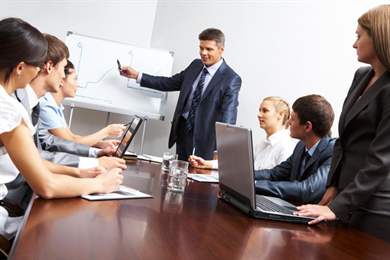 Ділові відносини – взаємозв'язок між партнерами, колегами і навіть конкурентами, що виникає у процесі спільної діяльності на ринку та в колективі. Учасники взаємодії отримують можливість впливати на знання, вміння та навички, відносини, почуття одне одного.
Відносини між начальником і підлеглими визначаються тими етичними нормами та принципами, які використовує керівник стосовно своїх підлеглих, що загалом створює психологічну атмосферу в колективі.
Керівник – це обличчя компанії. 
Від поведінки і манер керівника залежить дуже багато, починаючи від атмосфери в колективі і закінчуючи ефективністю роботи співробітників. У своїй поведінці керівник організації повинен керуватися як елементарними правилами етикету, так і правильними рисами характеру.
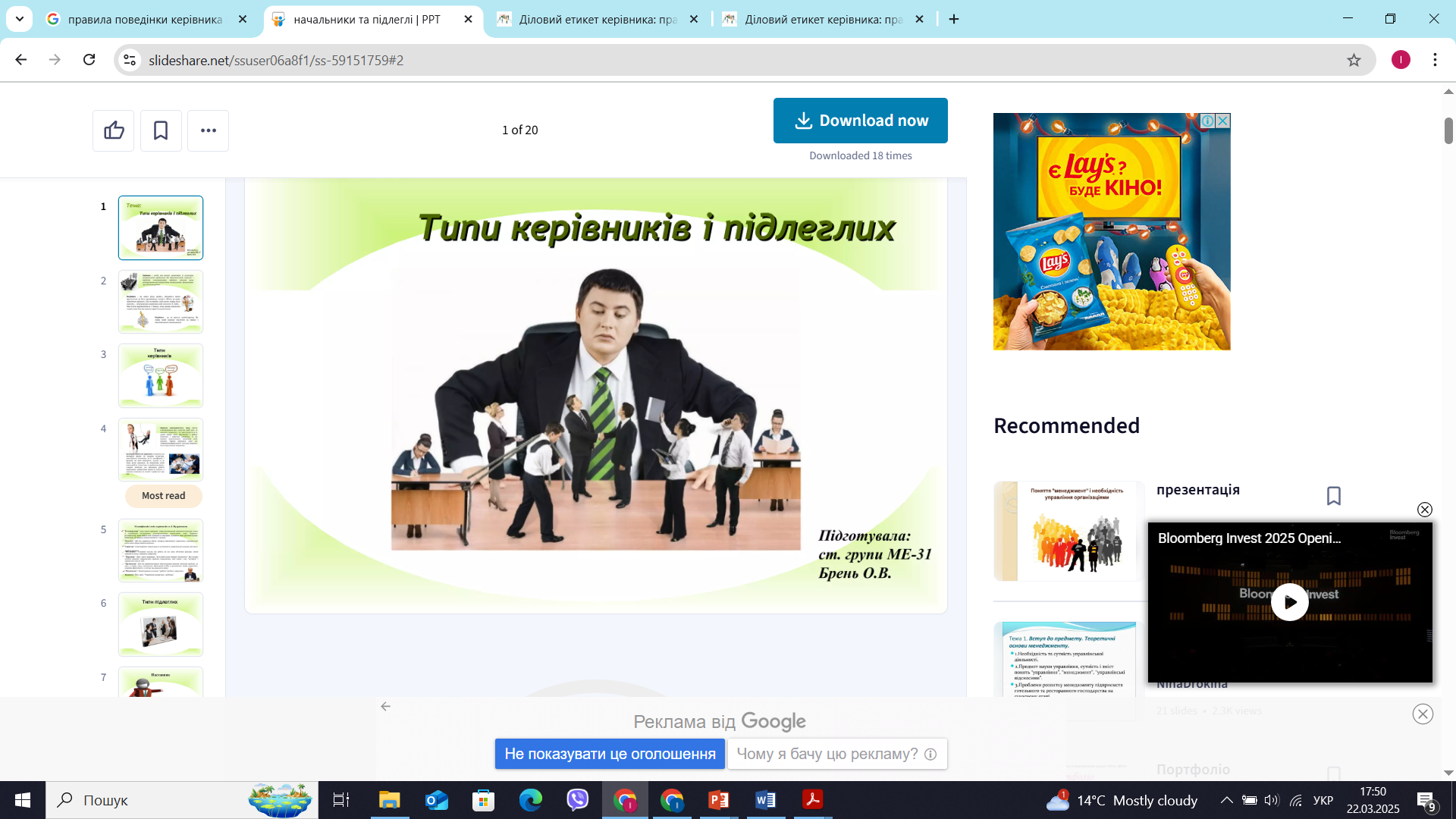 Службовий етикет керівника змушує організовувати хід роботи таким чином, щоб обов’язки всіх підлеглих були чітко розмежовані. Службові повноваження повинні бути розподілені рівномірно, незалежно від індивідуальних переваг співробітників і особистого ставлення начальника. Неважливо скільком довірою користується співробітник, моніторинг за виконанням необхідний завжди. Від головного менеджера компанії буде залежати і поведінка співробітників.
Не варто повторювати і роз’яснювати завдання багато разів і «стояти над душею» підлеглих. Всі є дорослими і відповідальними працівниками, тому слід поєднувати грамотне доручення обов’язків з безперервним контролем. 
Серйозне ставлення до роботи можна присмачити використанням жартів та гарного настрою. Однак, при використанні гумору потрібно бути гранично обережним. Адже надто веселий настрій вбиває дисципліну, а гострі і образливі зауваження можуть налаштувати проти Вас не одну людину. Потрібно пам’ятати, що жарти з представниками старшого покоління недоречні, це може бути сприйнято як порушення належного поваги та шани до них. Необхідно завжди дотримуватися корпоративної етики.
ЕТИКА ДІЛОВИХ ВІДНОСИН КЕРІВНИКА З ПІДЛЕГЛИМИ
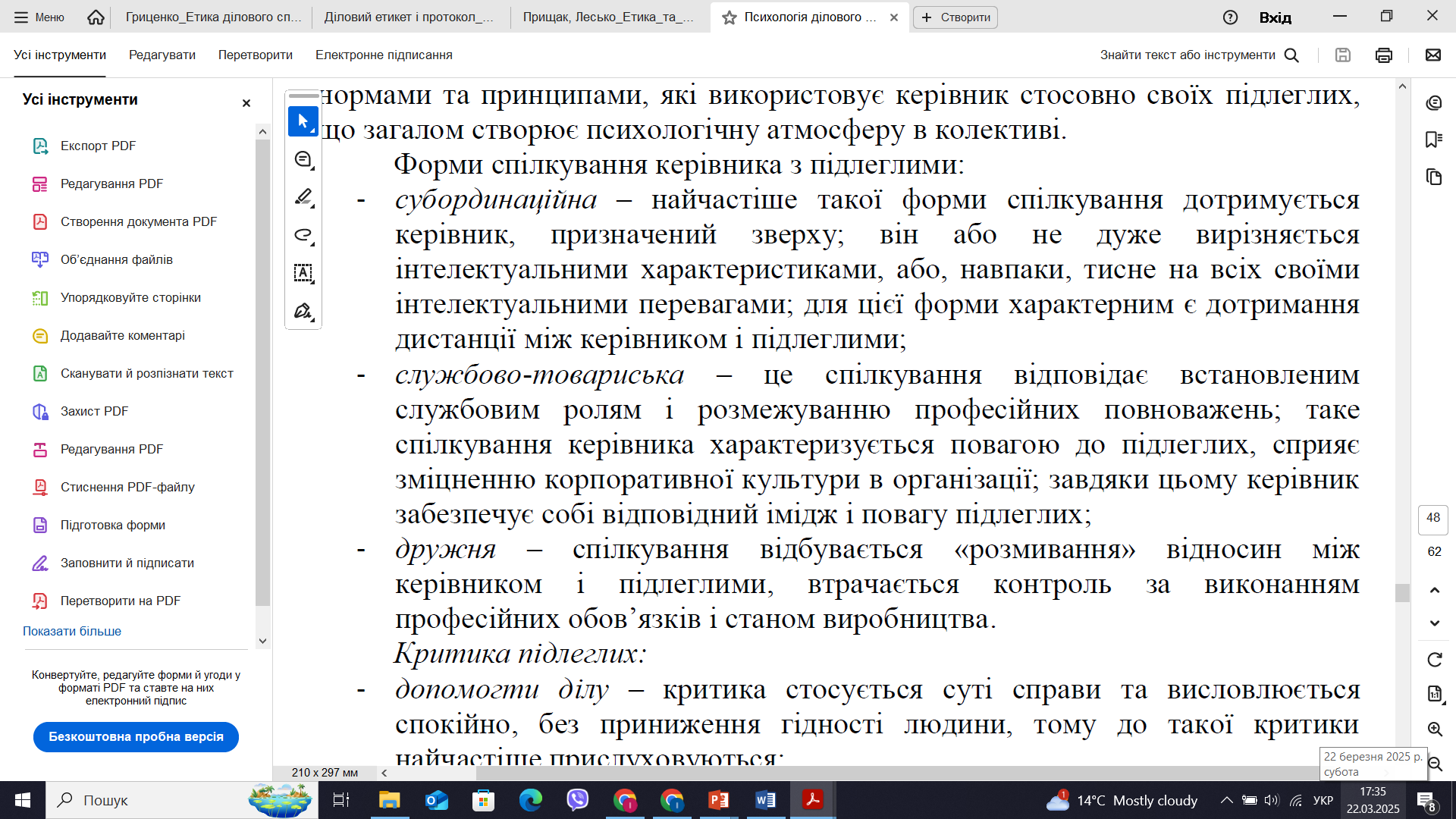 ЕТИКА ДІЛОВИХ ВІДНОСИН КЕРІВНИКА З ПІДЛЕГЛИМИ
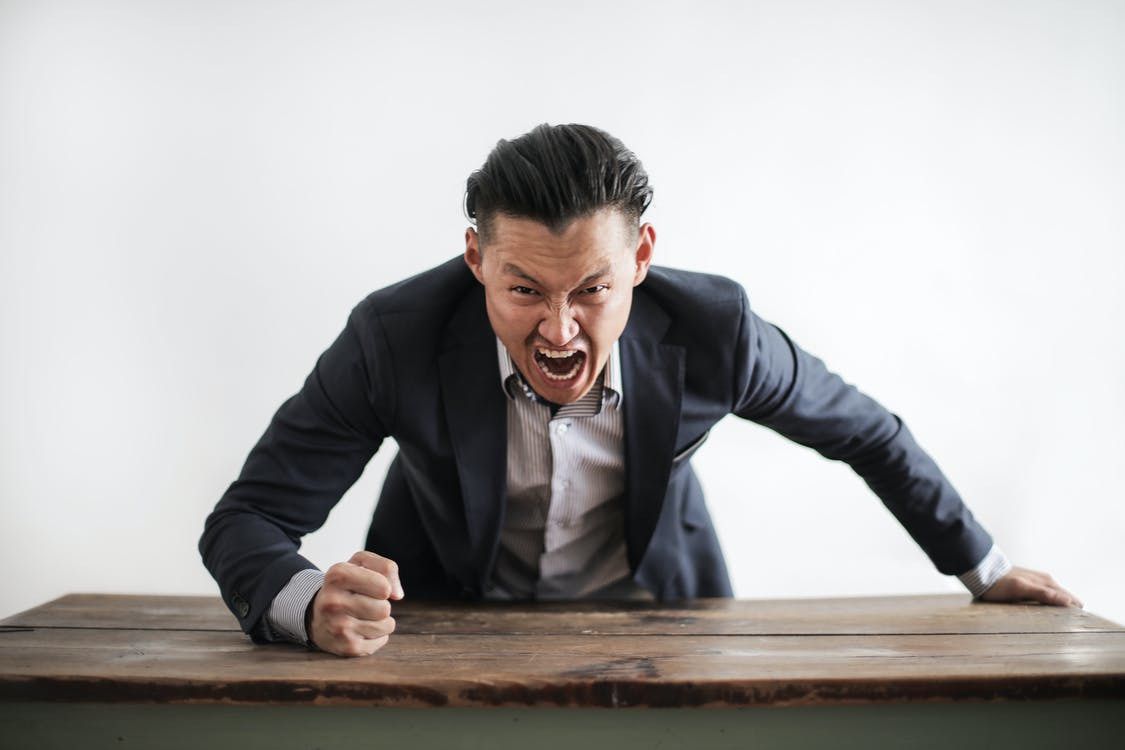 Критика підлеглих: 

- допомогти ділу – критика стосується суті справи та висловлюється спокійно, без приниження гідності людини, тому до такої критики найчастіше прислуховуються; 
- показати себе – використовується, щоб виявити перед всіма свої ерудицію, знання, досвід, значущість; така критика не є конструктивною;
- зведення рахунків – той, хто критикує, начебто піклується про справу, а насправді хоче помститися за стару образу; 
- перестраховування – використовується як засіб завуальовування своєї невпевненості; 
- упередження заслуженого звинувачення – використовується, щоб нейтралізувати звинувачення з боку підлеглих, особливо під час наради, зборів тощо; 
- контратаки – це негативна реакція на критичне зауваження; 
- отримання емоційного розряду – деякі люди отримують задоволення, принижуючи гідність іншої людини. 
Дослідження показують, що найкраще сприймають люди конструктивну критику, в якій є підтекст про повагу до людини та віра в її здібності, знання та досвід.
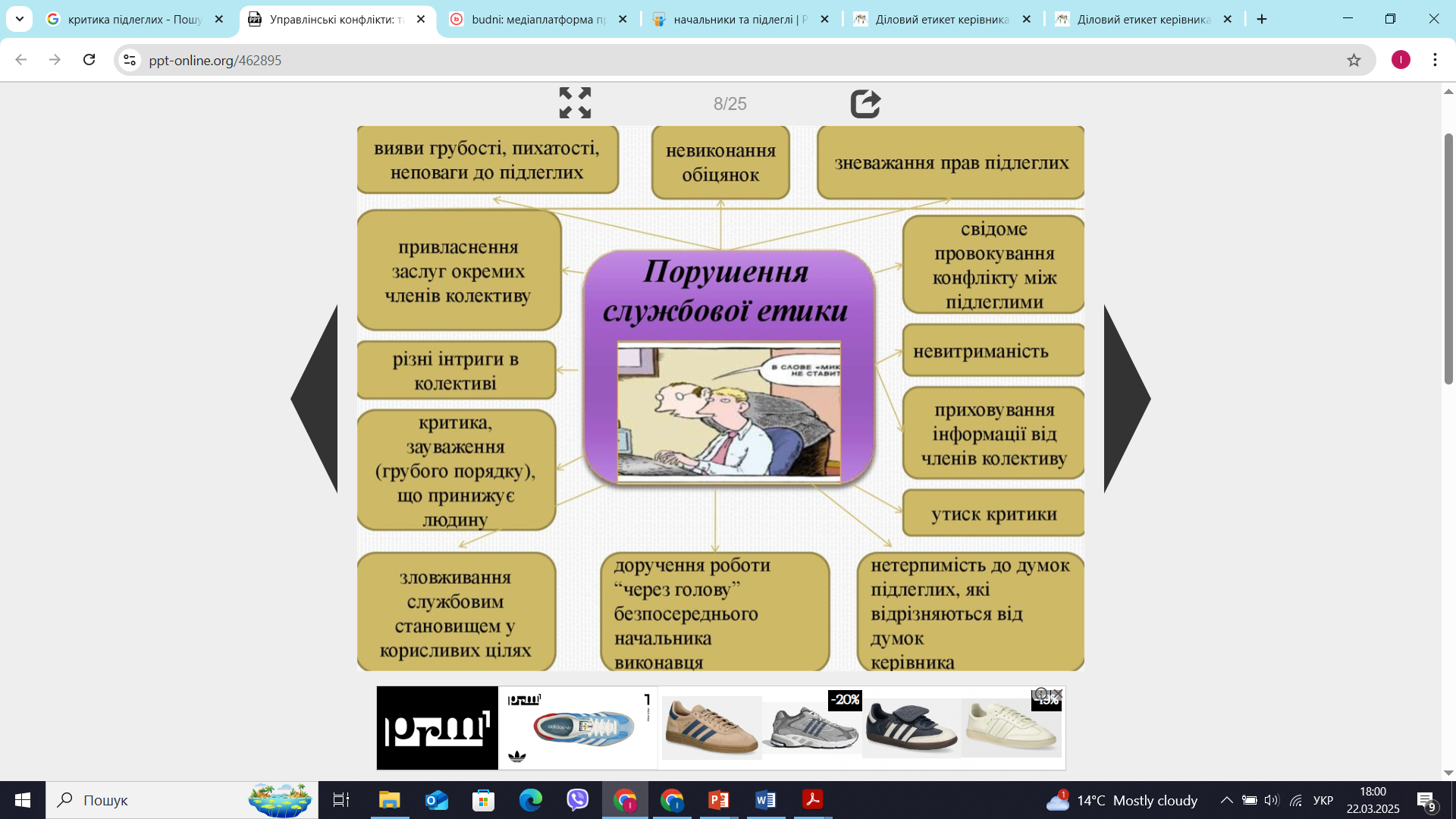 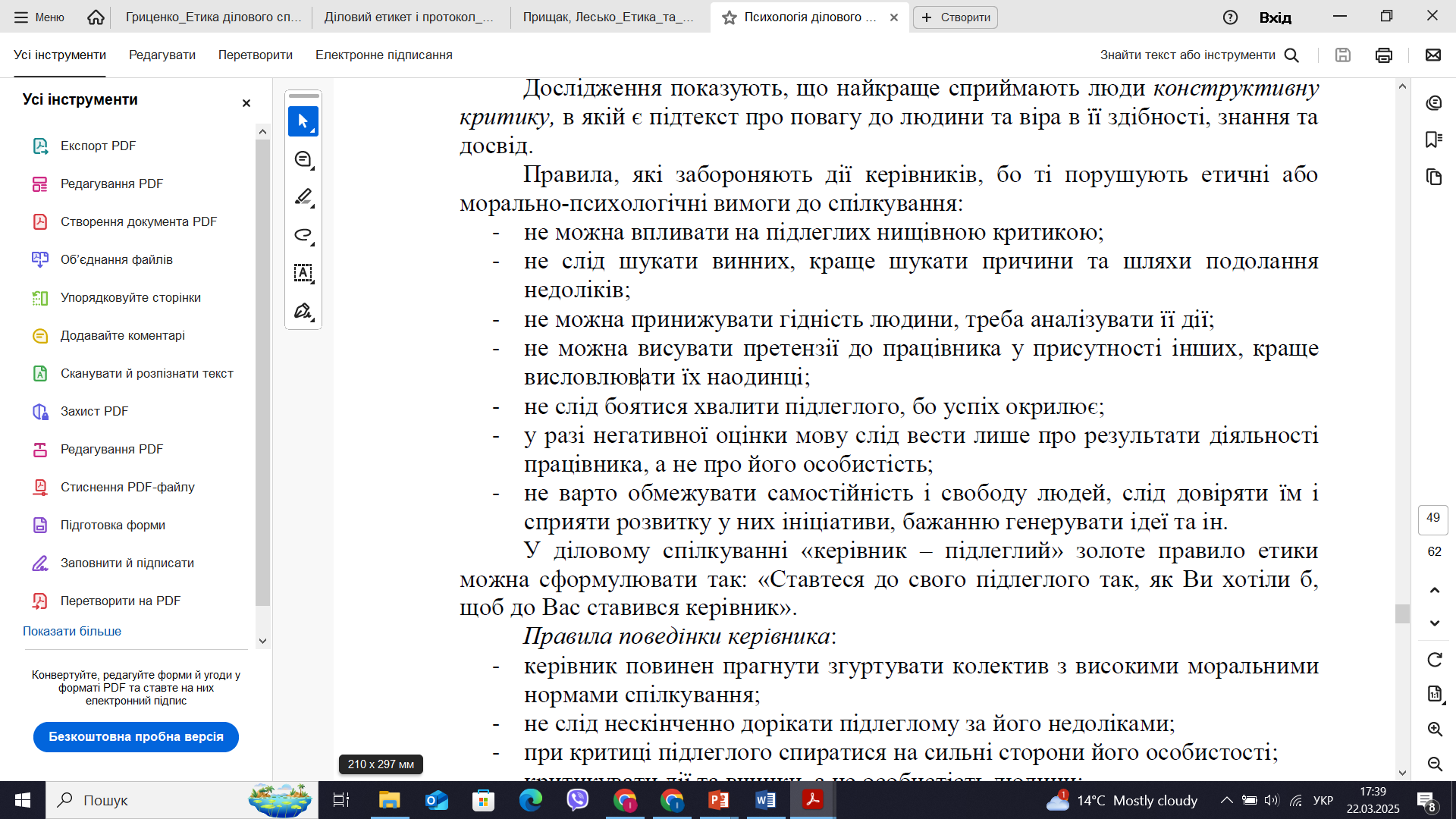 Правила поведінки підлеглого: 

- не намагатися нав'язувати керівнику свою точку зору чи командувати ним; 
- у разі неприємностей намагатися полегшити вихід із цієї ситуації, запропонувати своє рішення; 
- не розмовляти з керівником категоричним тоном; 
- не варто звертатися за допомогою, порадою, пропозицією одразу до керівника вашого керівника, за винятком екстрених випадків.